Group 16 Chemistry
1
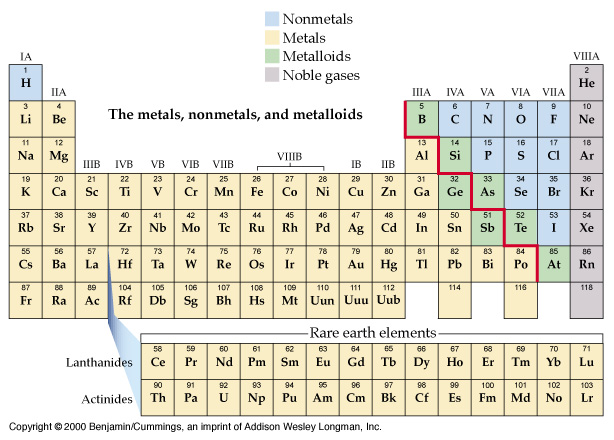 Nonmetals, Metals, Metalloids, Noble gases
2
The elements of Group 16 are:
3
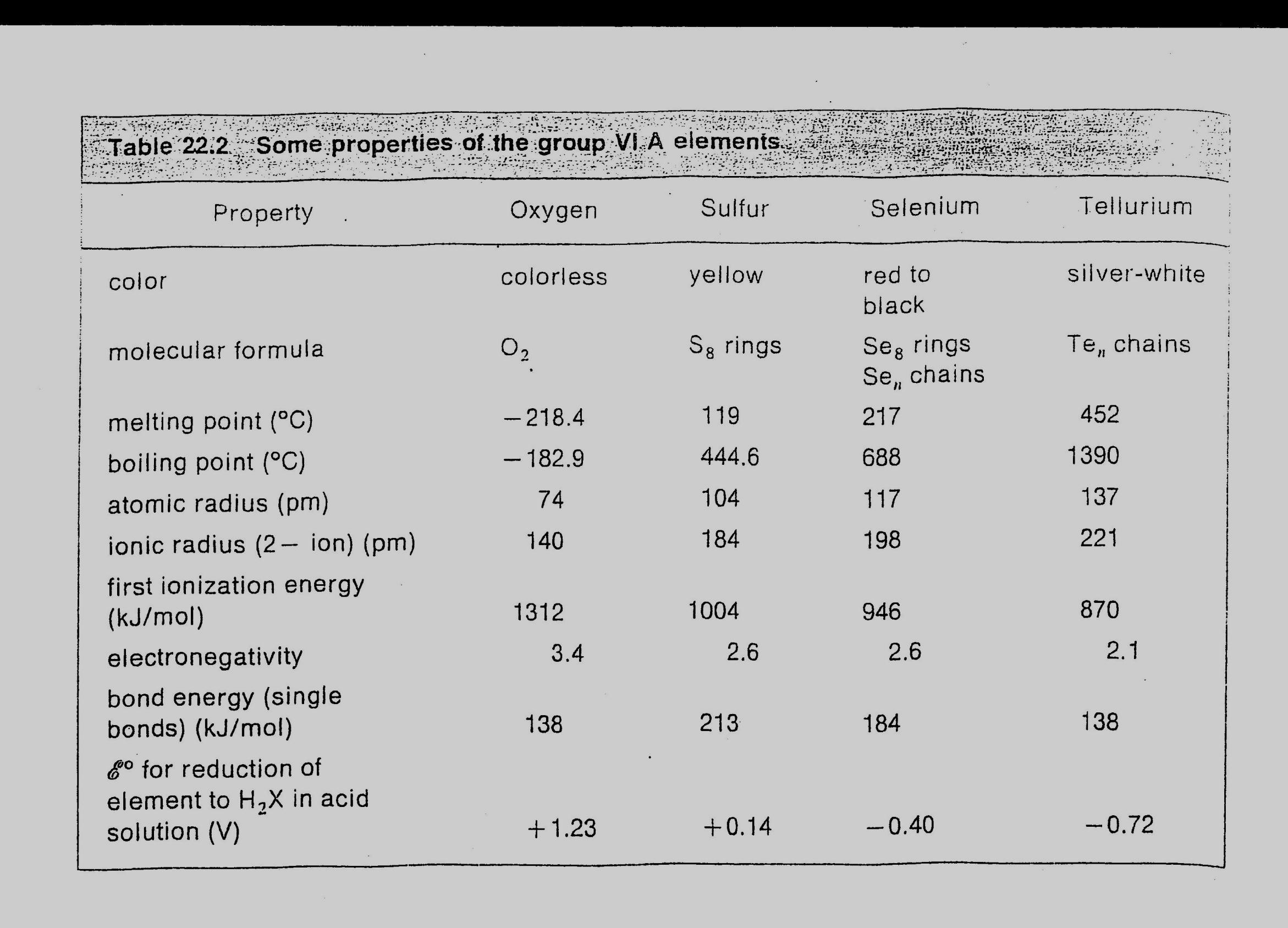 4
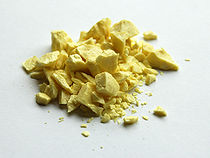 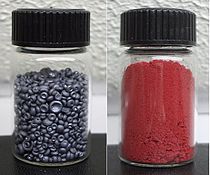 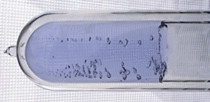 selenium
oxygen
sulfur
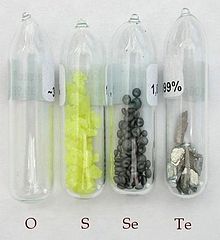 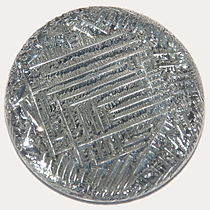 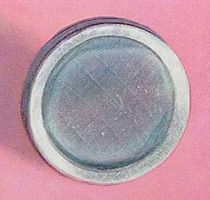 tellurium
polonium
5
Oxygen is different and 84Po is radioactive t1/2 = 138.7 d

2)	The electronic configuration: Two short from noble gas.
	2Na+  ,   S2-            and      

	Less active nonmetal than the halogen
	 SO2 ,  SeO2 and   OF2
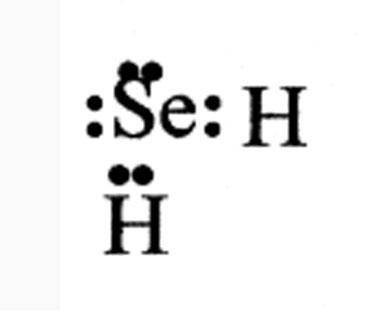 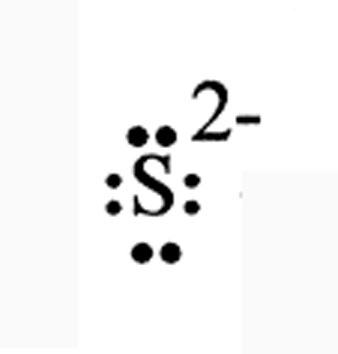 6
3)	Occurrence and industrial production of oxygen.
       21% by volume 23% by mass, 
	     16O,         18O     and   17O
	99.759%, 0.204% and 0.037%
	Preparation; 
	Commercially:
	a) fractional distillation 99 0C
	b) 2H2O           2H2 + O2
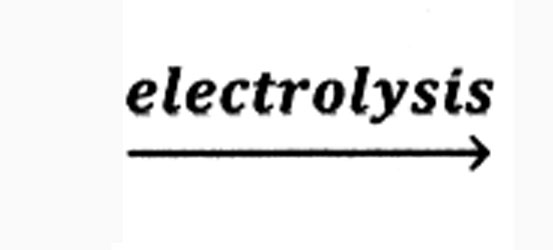 7
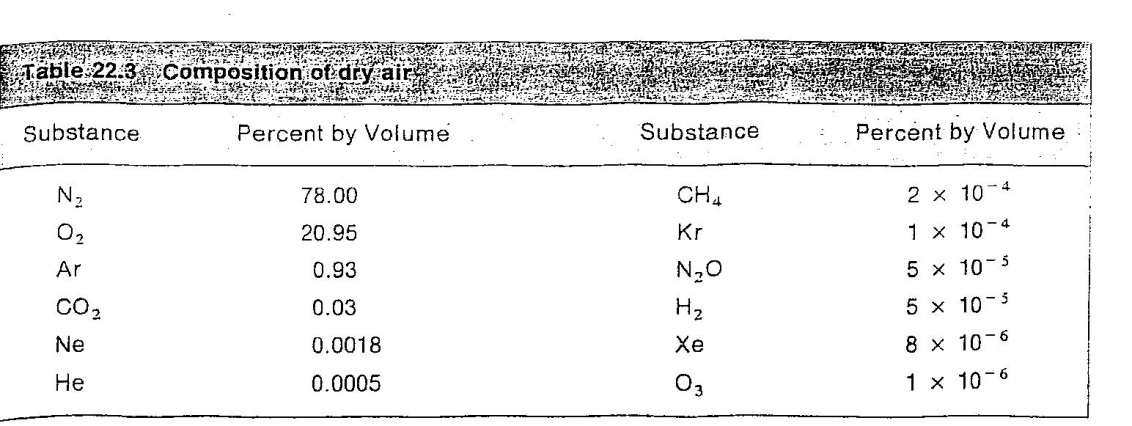 8
Laboratory:
 	
 a) 2HgO       2Hg + O2  also Ag2O, Au2O3

 b) 2Na2O2       2Na2O + O2

      2BaO2        2BaO + O2
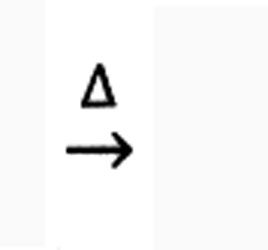 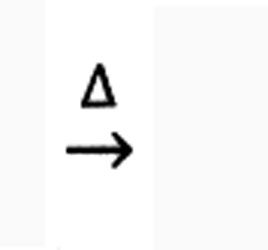 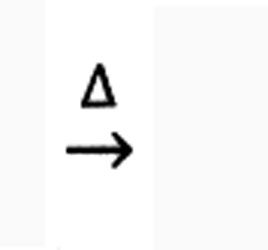 9
9
Reaction of oxygen: 
	At high temperature because of   
We have O2, O2-,        O22-     and     O3-
			 oxide, superoxide and ozonide ions

	form oxides with most metals: Na2O, MgO
	form oxides with most nonmetals 
	CO, CO2 and N2O etc.
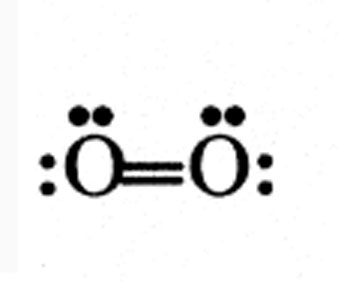 10
10
Industrial uses of oxygen: 
	Support combustion and sustain life
	1. oxidizer for rocket fuels.

	2. oxyacetylene tourch.

	3. biological treatment of water.

	4. life support in medicine.
11
11
Ozone: O3 allotrope:

	1/2O2  O		DH = +247 kJ

	O + O2  O3	DH = -105 kJ
	Overall endothermic

	3/2O2  O3		DHf = +142 kJ
12
12
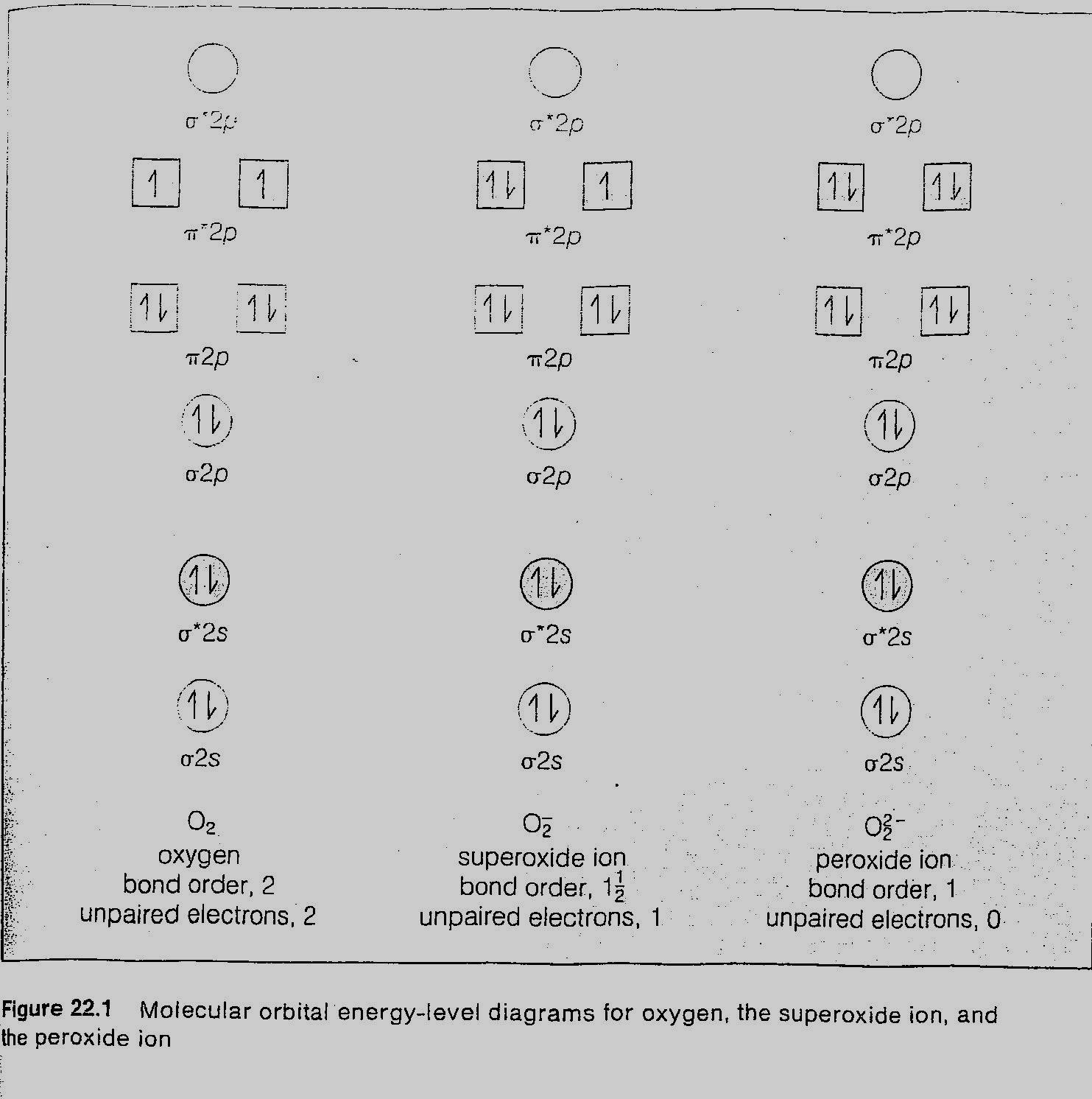 13
Air pollution: The air pollutants: 
	    CO,     (SO2, SO3),   (NO, NO2)
	Poisonous, acid rain,  with hydrocarbon
        NO2        NO + O
         O + O2    O3
         O3  + hydrocarbon     oxygen cont. H.C.
                                            (photochemical smog) 
Occurrence and preparation of S, Se and Te; 
	Table 22.4 for minerals sulfur from earth (The Frasch process) p. 620.
14
14
15
Hydrogen compounds of S, Se and Te: 
 
	Table 22.5

	H2S;  FeS + 2H+  Fe2+ + H2S
	or from thioacetamide
 
			         
	H2S, H2Se, H2Te   are weak acids.
16
16
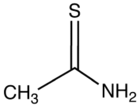 H2O
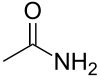 +     H2S
thioacetamide
acetamide
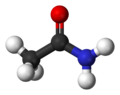 17
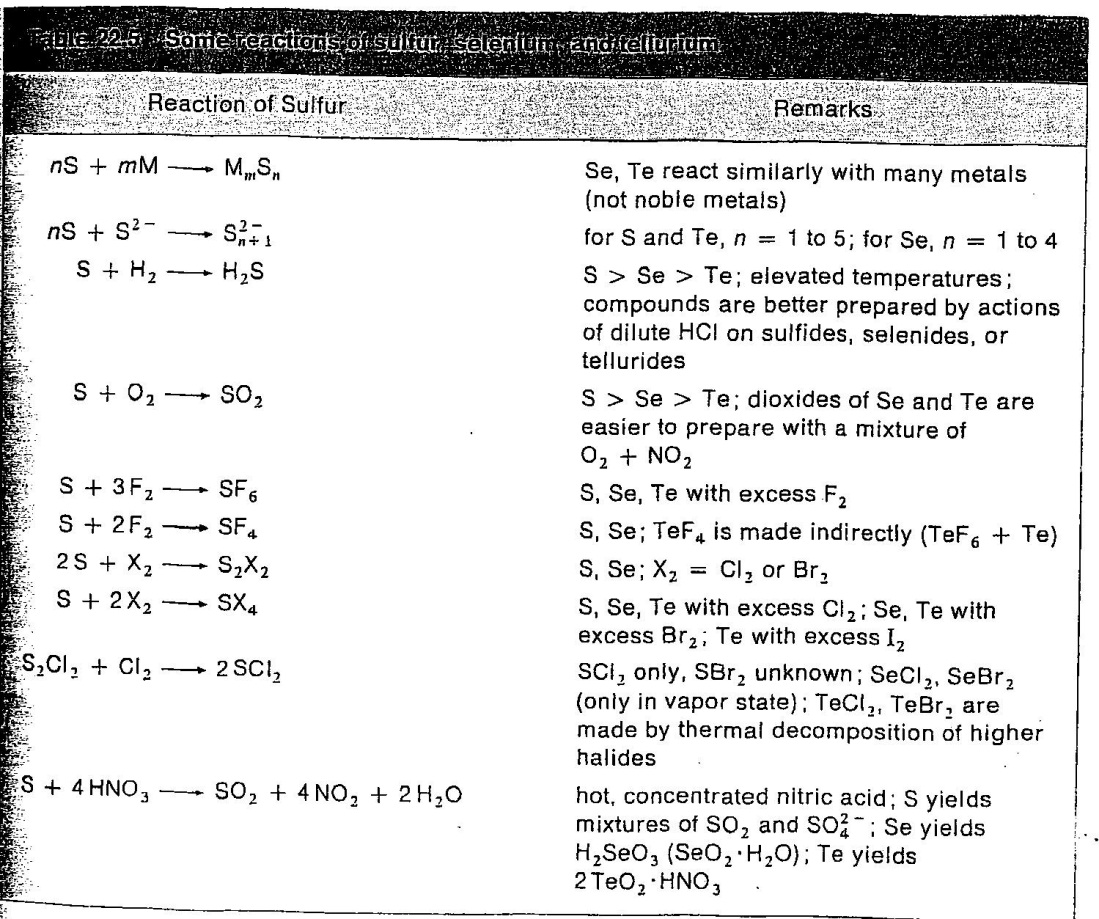 18
9)	The 4+ of S, Se and Te:
	Preparation: 	
	a) S + O2  SO2   burning S 

	b) 2ZnS + 3O2  2ZnO + 2SO2   
	(roasting ore)

	There is H2SeO3 and H2TeO3
		(selenous acid)   (tellurous acid)
19
19
10)	The 6+ of S, Se and Te:.
	2SO2 + O2  2SO3
	SO3 + H2O  H2SO4
	H2SO4 + SO3  H2S2O7 
				(pyrosulfuric acid)
	H2S2O7 + H2O  2H2SO4

	H2SeO4 ,         H6TeO6  and no H2TeO4
	Selenic acid  telluric acid
20
20
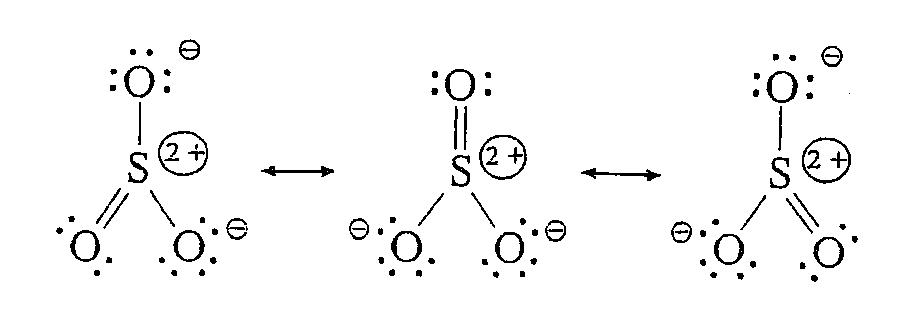 21
Industrial uses of S, Se and Te:

	1. Sulfur: 80% of it as H2SO4 (p. 630) 
						    in industry.
	2. Selenium: p. 630.

	3. Tellurium: few uses.
22
22